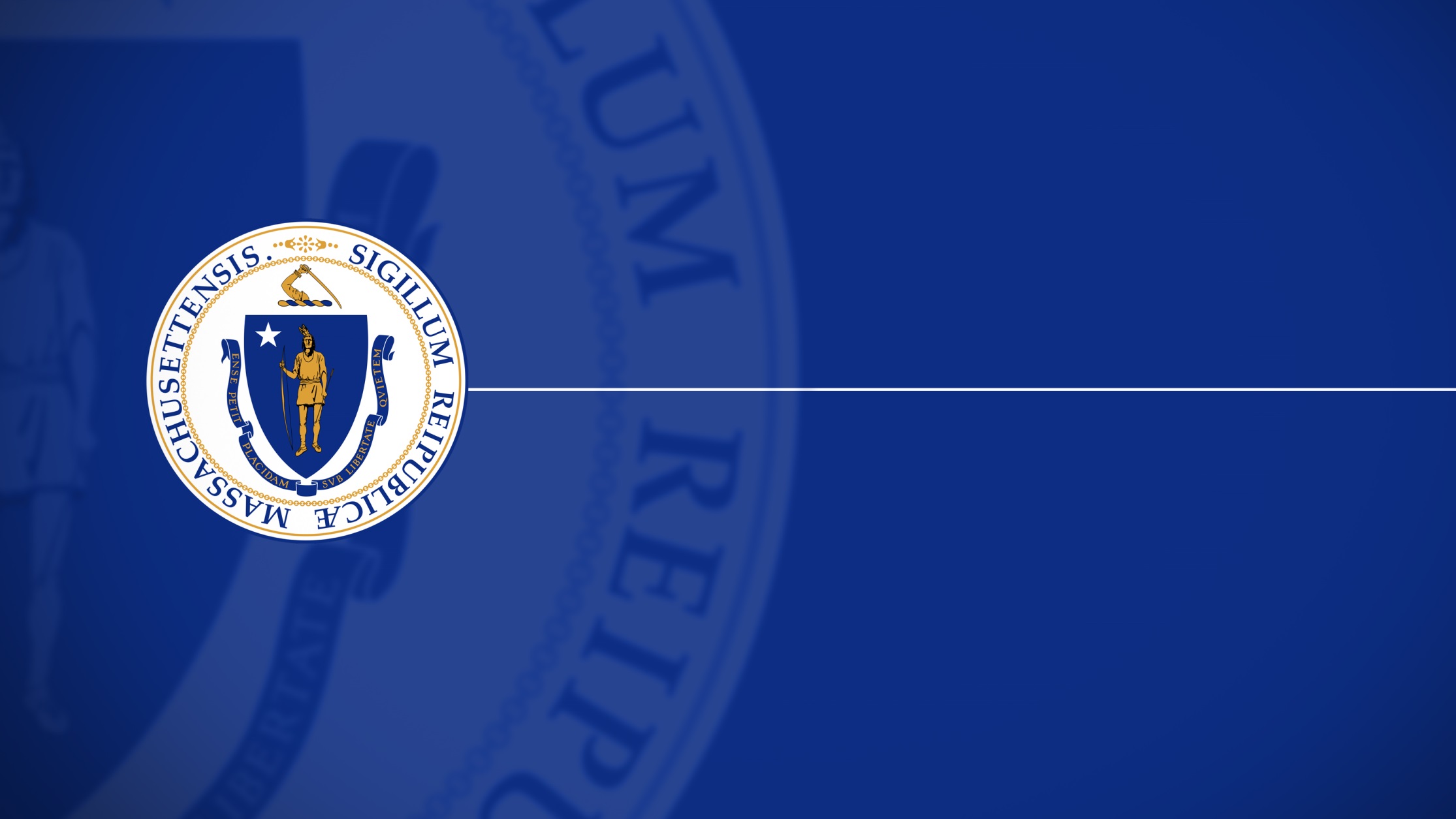 Massachusetts Commission for the Blind				MCB Town Hall - September 23, 2020
Welcome


Commissioner
David D’Arcangelo
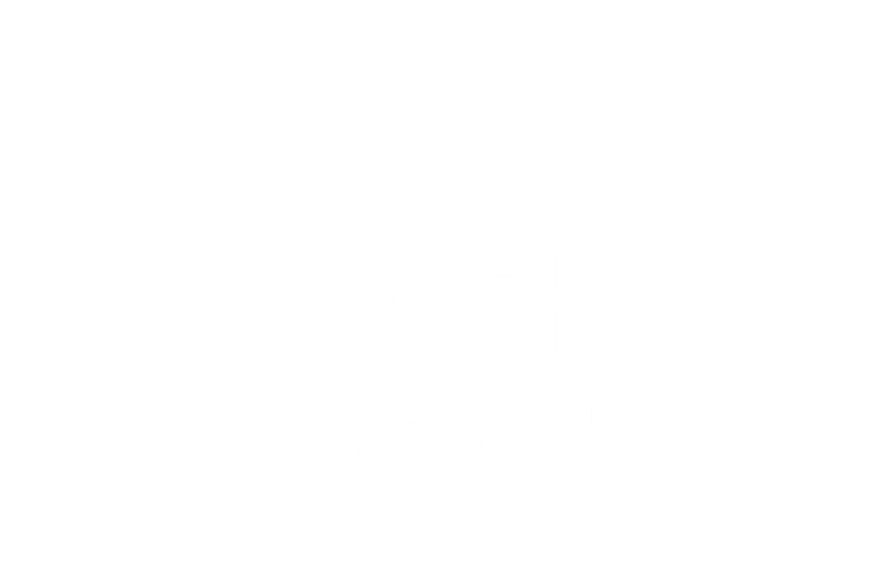 Mary Otiato
Director of Policy & Strategic Initiatives/Ombudsman
MCB Central Registry - Introduction
Why the Central Registry (CR)?
CR Staff & Functions
Frequently Asked Questions
Business Process Redesign
Important CR Information
MCB CR Business Process Redesign
OnBase System
OnBase is a data extraction tool from the MRLB. When data is extracted from the MRLB, it goes through a quality control process to validate the registrant information. 
OnBase expedites the registration process, and especially in cases where the registrant is in danger of losing employment or needs immediate safety services.  
Current state -  MRLB is submitted to MCB via fax, CR has to code the report and manually enter the data into the central registration system which a long time.
Future state – MRLB is submitted into OnBase, data is validated and converted into excel. After QA, data is forwarded into the Case Management System.
MCB CR Business Process Redesign
MCB Short Form – First Impression Matters
When a patient is diagnosed as legally blind and registered with MCB, it is important that the individual receive a meaningful welcome from the agency.
The short form validates registrant demographic data for accuracy.  
The form has about 26 survey questions that touches on topics like shared consumers with other agencies, transportation use and safety, driver’s license, visual function and technology use.
The survey also addresses immigration statuses, labor force involvement and language preferences for better service delivery.
All questions on the survey are pegged to other surveys such as ACS, GSS, NHIS etc. for comparison.
Karin Butler
MCB Registrar
CR	Frequently Asked Questions
How do I become registered?
Eye physician submits the results of most recent eye exam.  If vision meets the definition of legal blindness, patient will be registered, notified by mail & contacted for an explanation of services.  Legal Blindness: vision with correction of 20/200 or less in the better eye; or, peripheral field of ten degrees or less regardless of acuity.
Luis Nolasco
Director of Consumer Registration & Data Management
CR	Frequently Asked Questions Continued
What are some of the benefits of registration?
Real Estate & Auto Excise tax exemptions
Certificates of Blindness
MCB ID card
Voting rights information
Certification for handicap placards & specialized telephone equipment
Specialized blindness services i.e. Orientation & Mobility, Independent Living training etc. .
Beverly Jean-Baptiste
Office Specialist
CR	Frequently Asked Questions Continued
Why do I need a Certificate of Blindness (COB)? 
COBs are used for tax exemption & HP Placard applications & obtaining an MBTA Blind Access card. 
What are my options for free or reduced travel?
The MCB ID card provides verification of blindness required by some travel companies offering free or reduced rate travel. The MBTA offers free travel with the Blind Access card, call 617-222-3200.
Luis Nolasco
Director of Consumer Registration & Data Management
CR Important Numbers
Central Register Inquiries: BlindnessRegistry@mass.gov

	Phone: 617-626-7415 
	
General MCB Inquiries: MCBinfo@mass.gov
	Phone: 617-727-5550
	Toll Free: 800-392-6450
	
Ombudsman: MCB-Ombudsman@mass.gov

	Phone: 617-626-7408

Online Registration Portal: (eye physicians only)
	www.mass.gov/reportofblindness
Darren Black
SR/RT Supervisor, Region 4
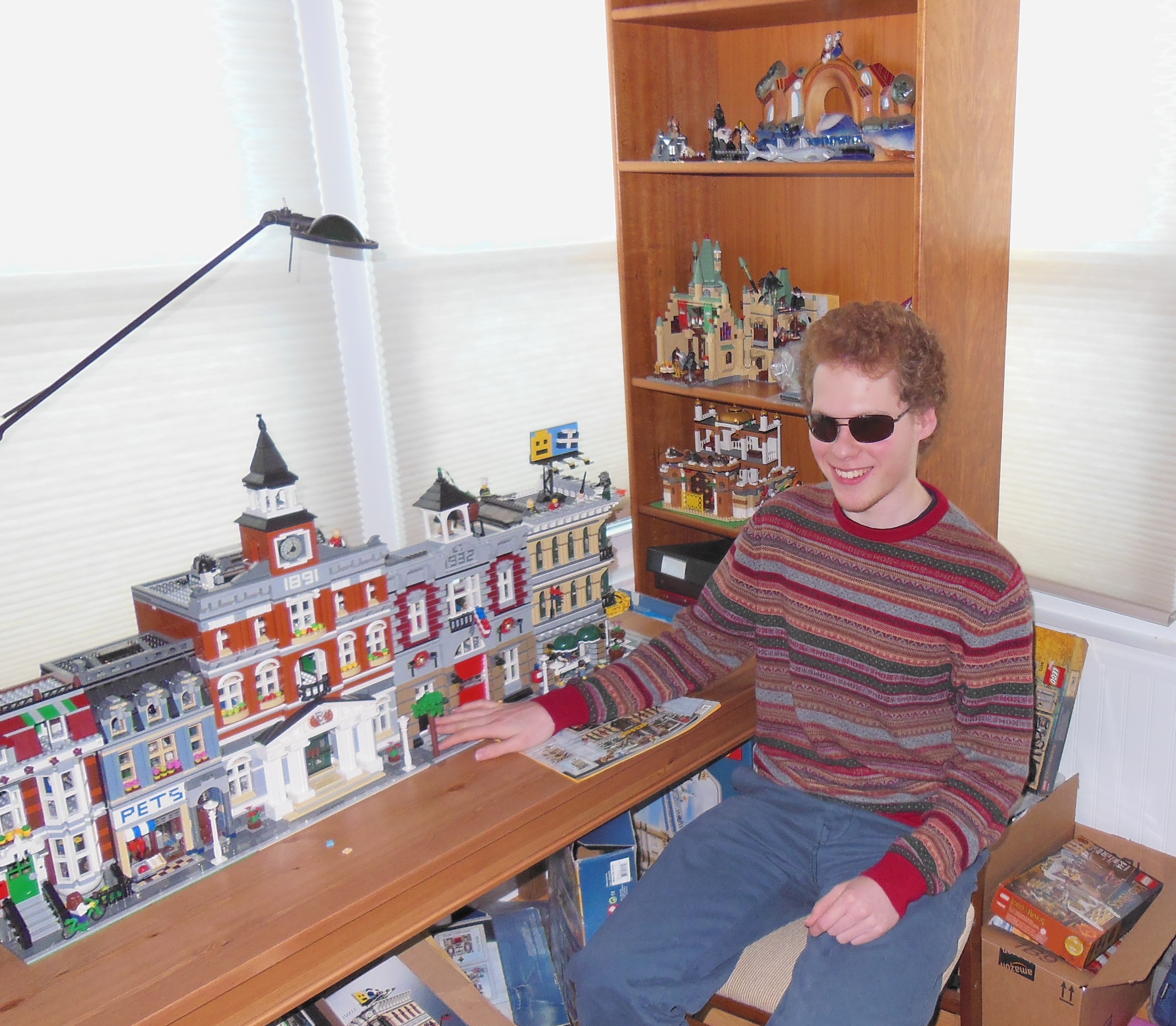 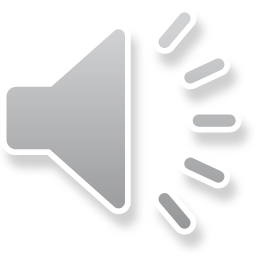 Matthew Shifrin
Student
Connect With MCB
Thank you!
Website:	www.mass.gov/mcb

Twitter/Instagram: @massblind

Facebook: @masscommblind

LinkedIn: Massachusetts Commission for the Blind

YouTube: Massachusetts Commission for the Blind